The Effects of Proximity/Familiarity/Mere Exposure
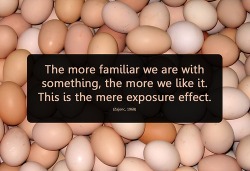 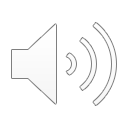 Greater familiarity with almost anything can lead to liking
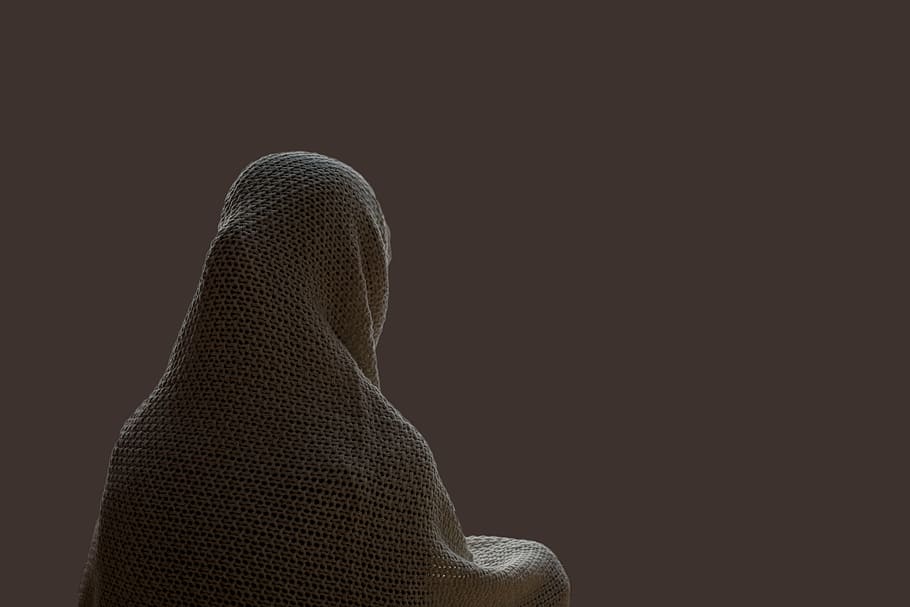 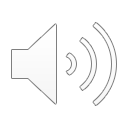 Westgate West
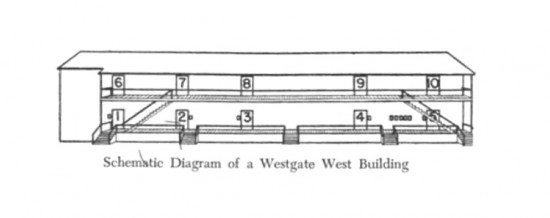 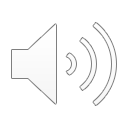 Similarity or Complementarity?
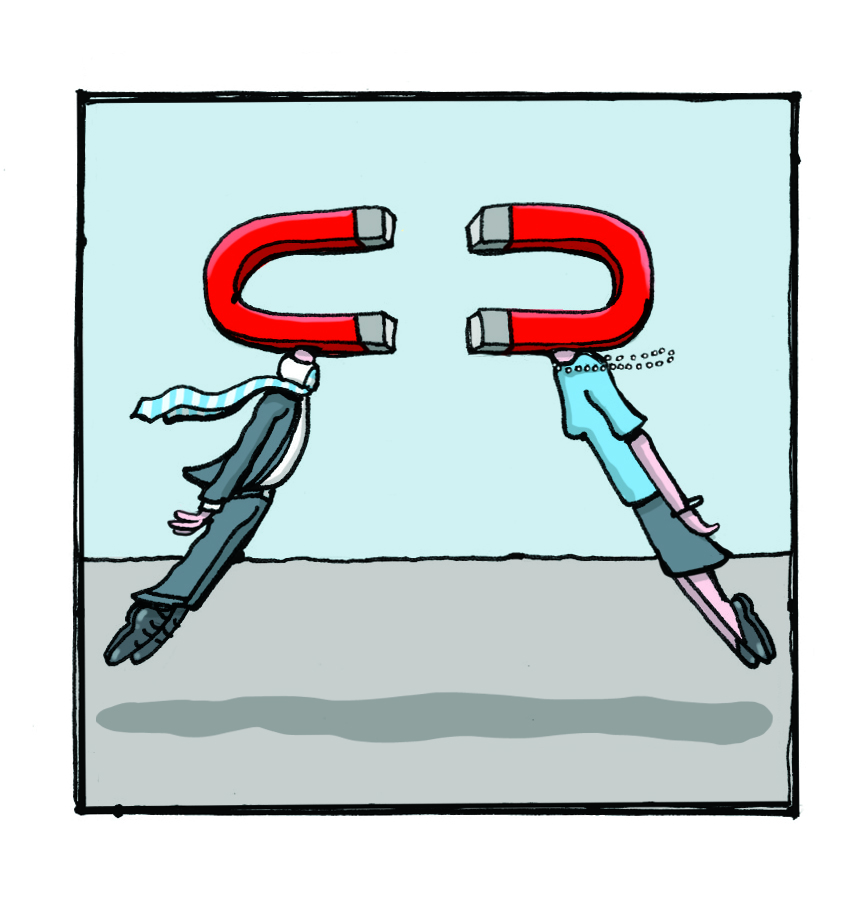 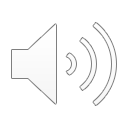 The Phantom Other – A Laboratory Technique for Studying Interpersonal Attraction
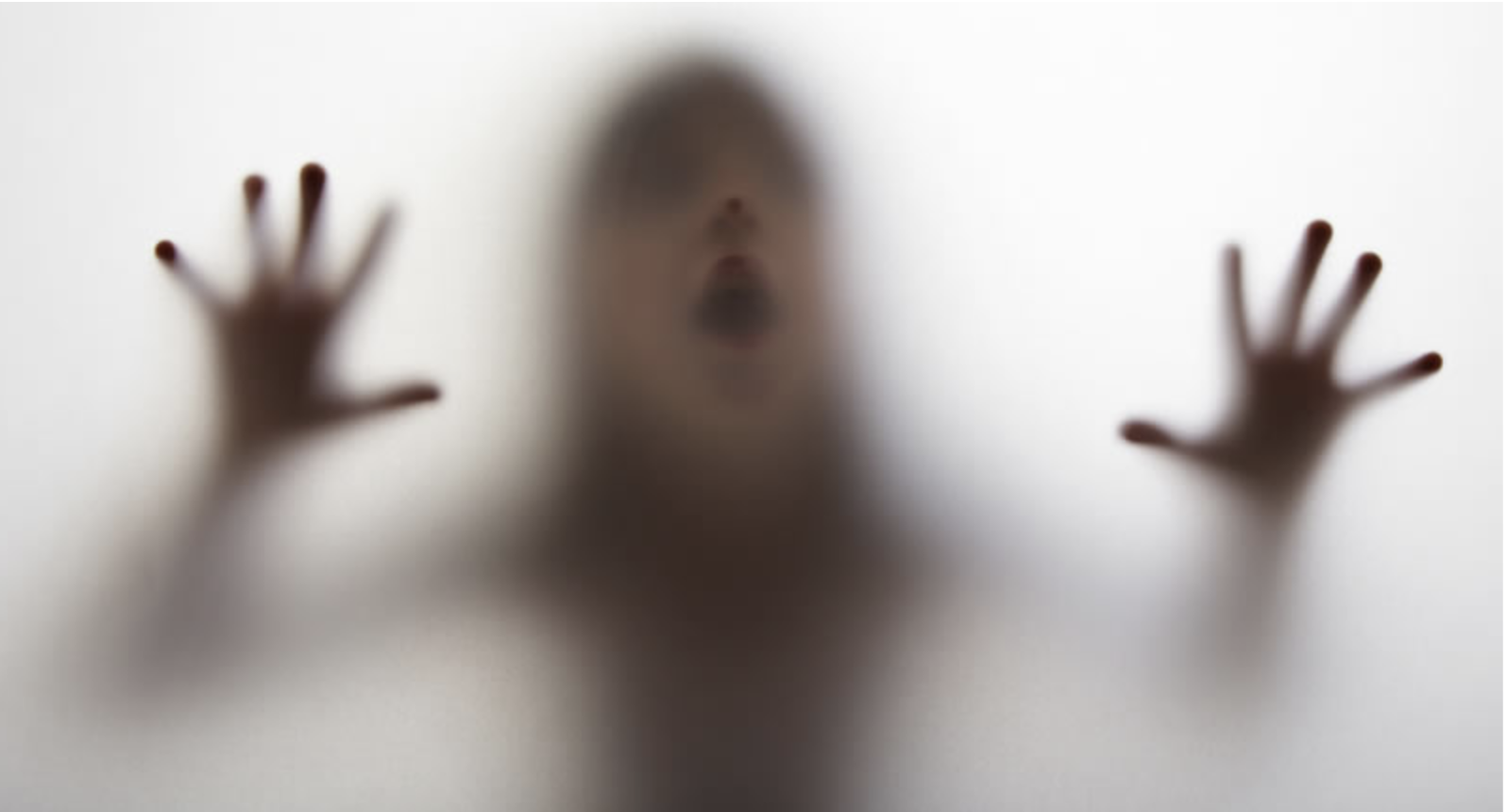 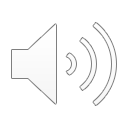 Reciprocity of Self-Disclosure
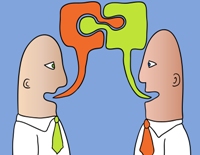 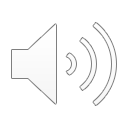